John “Jack” Kirby
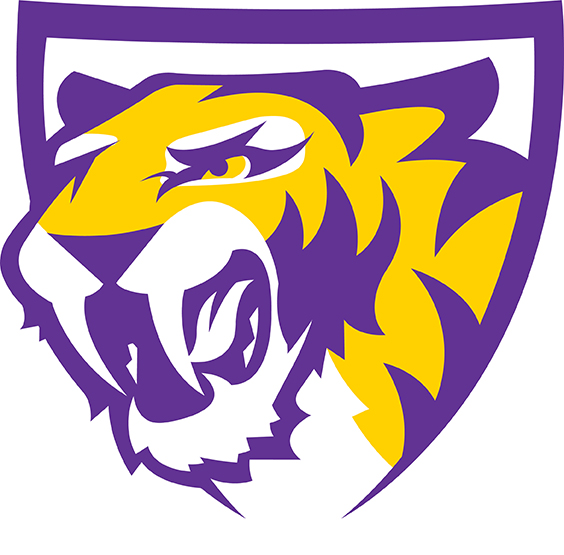 Central Dewitt Hall of Fame 
Induction Class 2015
Inducted for Outstanding Contributions as  an individual of Central High School
Biography
John “Jack” Devero Kirby was born in 1926 and an outstanding athlete during his era.  Ensign Kirby was a commissioned officer on a Pacific destroyer during WWII.  He was an outstanding guard on a successful basketball team in DeWitt and was a 4-year starting punter, outstanding running back and 1943 team Captain in football.  In track he was part of the 2-mile relay that broke school/meet records while winning Drake and State titles including DeWitt’s first ever Class B State Indoor Championship in 1942.  He helped the team win two Illowa titles in 1942 & 1943 and individually was a 2X winner in the 100, 220, and anchored the winning 880 Relay.
Article from the Observer
Growing up in DeWitt, John “Jack” Kirby led a fast life. His signature sport was track. In 1940, Kirby was on a two-mile relay team that beat the school record by 10 seconds, finishing in 8:50.07. That same quartet, which also included Kenneth Roll, Merle Boyer and Don Miller, bested the Davenport Relay mark by seven seconds and won the Drake Relays. That team would also qualify for state.  They would repeat as Drake champions in 1941 with an 8:39.07 and run a 9:00.5 to win DeWitt’s first ever Class B State Indoor Championship.  
	As a junior, Kirby was the Illowa Champion in the 100 (running it in 10.5) and the 220 (24.6) and anchored the winning 880 Relay. He competed in the two-mile relay at indoor state and, at state, ran in the 440 and 880 relays that year, with the 880 team finishing second at the Drake Relays in school-record time. The track team won the Illowa title that year and took second at the state indoor. The team repeated as Illowa Champion in 1943, with Kirby again winning individual titles in the 100, 220 and again anchoring the 880 Relay. He finished second in the broad jump and competed again at state.
	But it wasn’t only on the track that Kirby distinguished himself; he also starred on the basketball court and the gridiron. He was an outstanding guard on the basketball team, helping the team play for the county
The Observer (cont.)
championship in 1942 and attain an 8-4 record in 1943. He played football under Hall of Fame coach Nat Baird. He was a starting punter as a freshman. As a sophomore, the 140-pound Kirby was the left halfback, playing a similar role to today’s quarterbacks and had a
number of great runs and throws – one of at least 40 yards that season. John Mangen, then DeWitt Observer sports editor, predicted that the homecoming slogan would be “Watch Kirby, Schmidt and Cox.” All were threats, but Mangen said “only a sophomore had speed… was shifty and can pass well.” In 1941, he was again a halfback but also punted, kicked off and returned kicks that year, once returning a kickoff for a 64-yard touchdown against Clinton. One sportswriter said, “This lad Kirby certainly can pick up his feet and put them down in an awfully fast tempo.” In 1943 he was the football captain and the star around which the team was built.
	After graduating in 1943, Kirby studied at Princeton and John Carroll universities. He married his wife, Jeanne, in New York before reporting as a commissioned officer to San Francisco for destroyer duty in the Pacific during WWII. He also served in the Korean Conflict. The Kirbys settled in Decatur, Ill, where he worked as a chemical engineer for 50 years.
The Observer (cont.)
Kirby died in 2006. His daughter, Katherine McNarie, now of Dallas, Tx., said her father never talked much about growing up in DeWitt. “My Dad was a very tight-lipped man,” she says. “Didn’t hear too many stories. It was kind of interesting after my parents passed and we started going through the house, we got to see a different side of my parents we never knew.”
	She knows he would have reacted to his Hall of Fame induction, though.“I would say (he would be) flattered but embarrassed by the attention.”
Induction speech
Inducted for Outstanding Contributions as an Individual 
1943 graduate, John “Jack” Devero Kirby was outstanding during his era. He was born in 1926, son of WWI veteran Adrian. His mother Maude Devero was an Iowa State college graduate, rare in those days. Jack was an Honor Roll student and member of the Student Council. He was an outstanding Guard on the basketball team, helping the team play for the County Championship in 1942 and an 8-4 record in 1943 as a good defensive player. Jack Kirby excelled as a football player playing under Hall of Fame Coach Nat Baird. He was a starting Punter as a freshman in DeWitt, the same year Nile Kinnick was be a senior at Iowa. As a sophomore it was anticipated that the 140 lb Kirby would be an outstanding member of DeWitt DeHawk backfield. He was the left halfback, similar to today’s quarterback, and had a number of great runs and throws, one of at least 40 yards that season. It was reported by John Mangen, the DeWitt Observer sports editor that the homecoming slogan would be “Watch Kirby, Schmidt and Cox”. They were all threats and Jack “only a sophomore had speed… was shifty and can pass well”. In the summer of 1941 he studied punting under Cariendo in Iowa City, a former Notre Dame All-American. He was again a halfback but also punted, kicked off and returned kicks that year, once returning a kickoff for
Speech (cont.) & video
a 64 yard TD against Clinton. An article once read “This lad Kirby certainly can pick up his feet and put them down in an awfully fast tempo.” In 1943 he was the team Captain and “star” to build the team around. His signature sport was track. In 1940 he was part of the 2-mile relay that beat the school record by 10 seconds (8:50), Davenport Relay mark by 7 seconds and won the Drake Relays with Kenneth Roll, Merle Boyer and Don Miller. That team would also qualify for State. They would repeat as Drake Champions in 1941 with an 8:39 and run a 9:00 to win DeWitt’s first ever Class B State Indoor Championship. In 1942 as a junior he was the Illowa Champion in the 100 (10.5), 220 (24.6) and anchored the winning 880 Relay. He would compete on the 2-mile Relay at Indoor State and the 440 and 880 Relays at Outdoor State, with the 880 team finishing 2nd at the Drake Relays in school record time. The track team would win the Illowa title and take 2nd at the State Indoor meets. In 1943 the team would repeat as Illowa Champion with Jack again winning individual titles in the 100, 220 and again anchoring the 880 Relay. He would finish 2nd in the Broad Jump and compete at the State meet one more time.